Sjangeroversikt
Essayet

«Tunge», filosofiske emner
Forventer at leseren er kunnskapsrik
Essay betyr «forsøk» (på å belyse et emne)
Stiller spørsmål
Personlige erfaringer
     Alvorlig undertone
            Lekent språk
              Refleksjon
               Subjektivt
                Ironisk
Skriftlig sjanger
   Ikke slang
Sakprosa
Tredelt tekst
Belyser et tema
Kåseriet
  Muntlig, «pratsom» sjanger
  Causere betyr «å snakke»
  Hverdagslige emner
  «Lett» tone
Beregnet på alle
Artikkelen
Søker svar
Formell, objektiv sjanger
  Nøytralt språk
    Ikke humor og ironi
Dagsaktuelle 
temaer
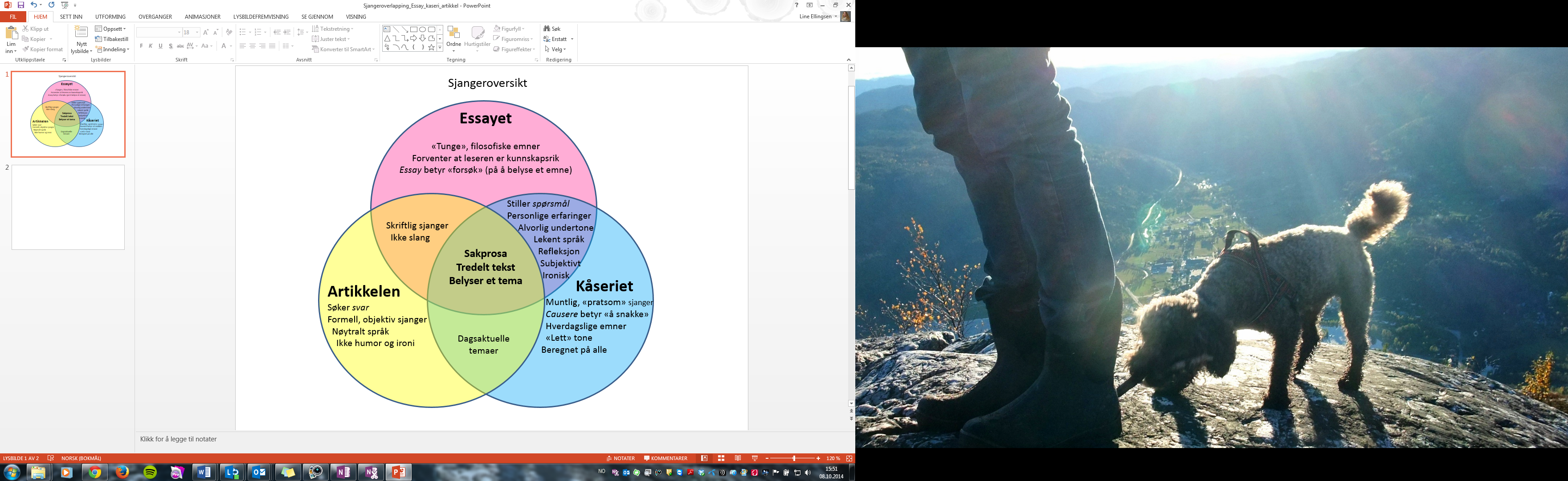